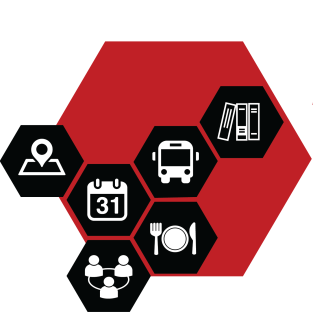 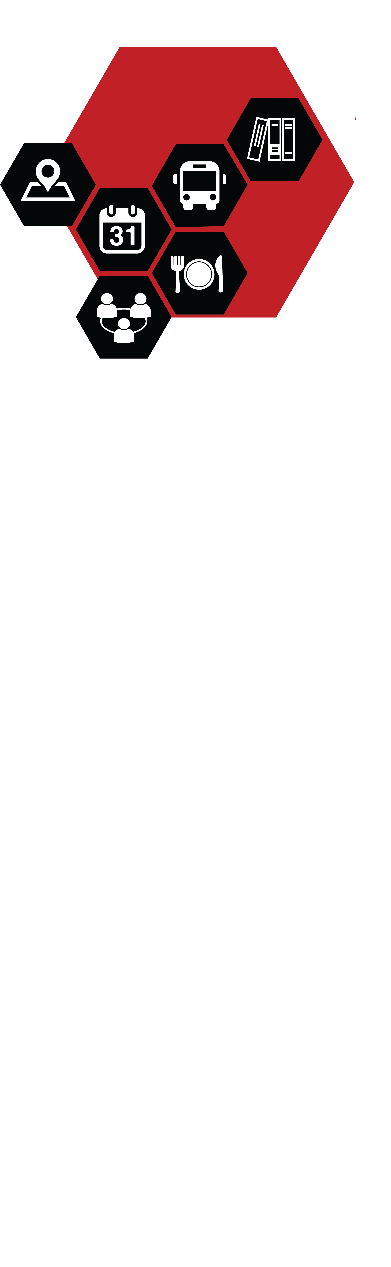 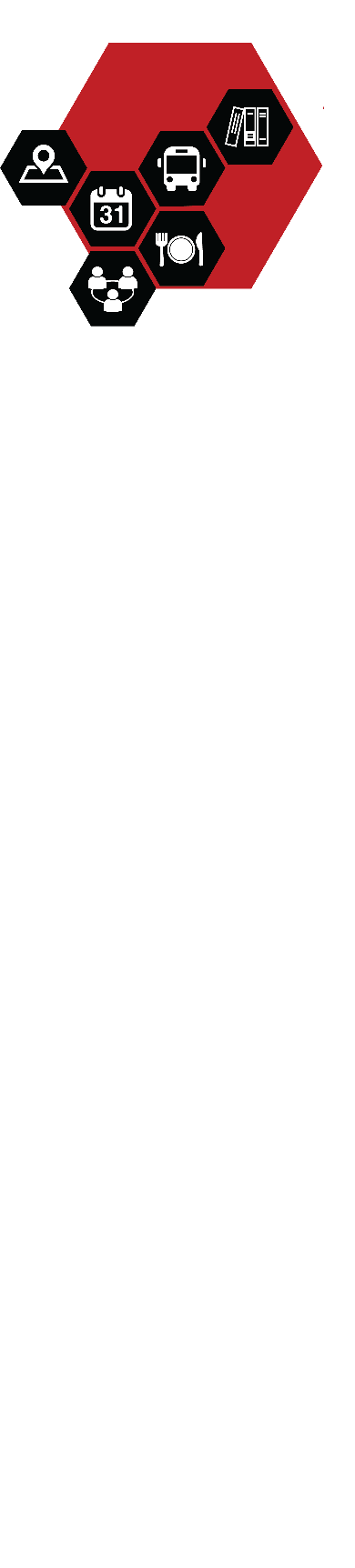 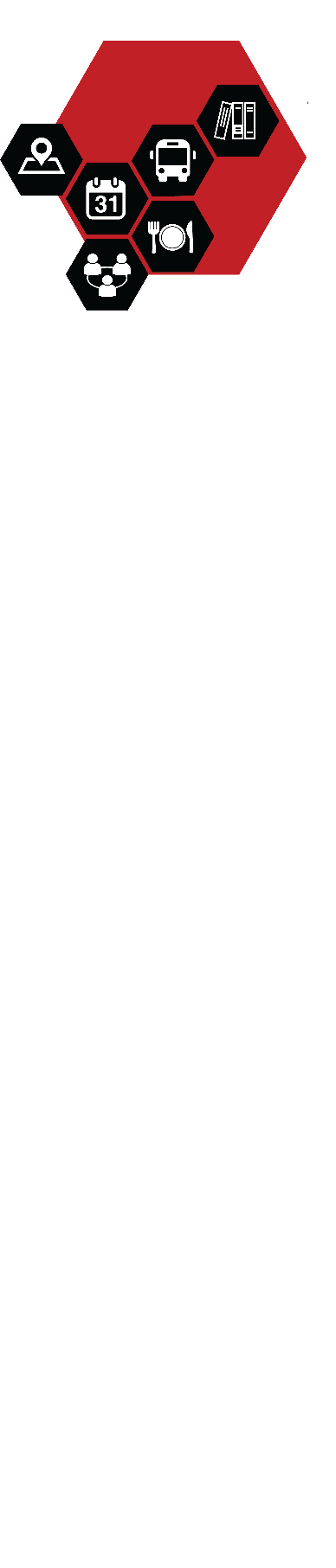 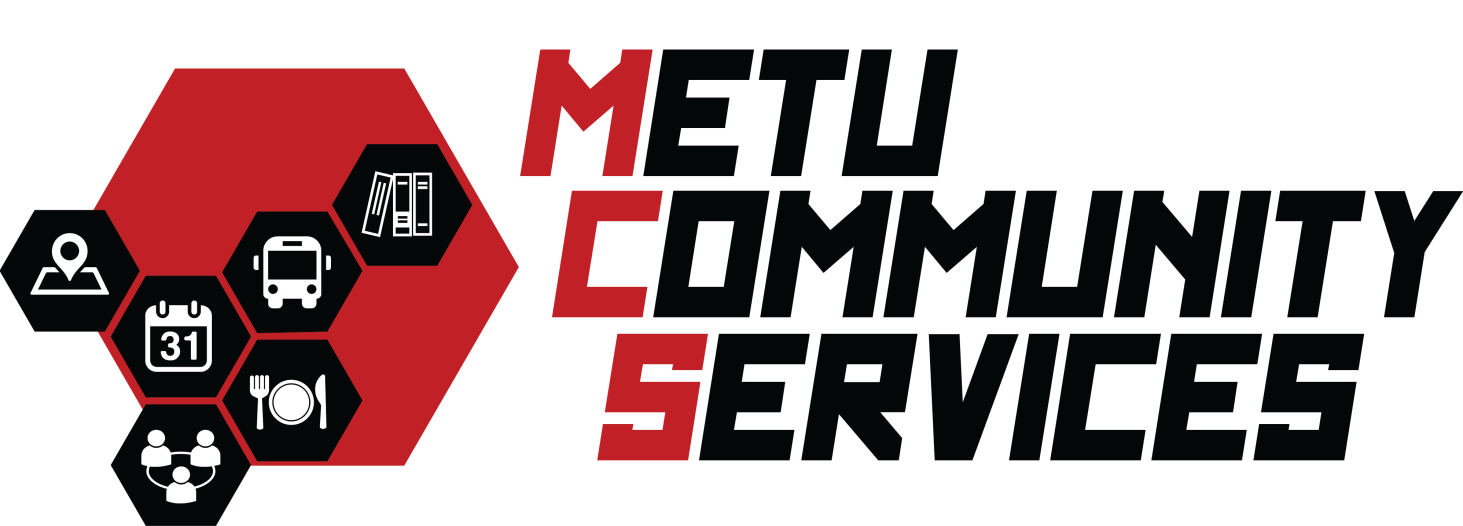 Team Rebellion
Barış Güvercin
				           Burak Çelik
					  Eren Deniz Çelebi
					     Taylan Doğan
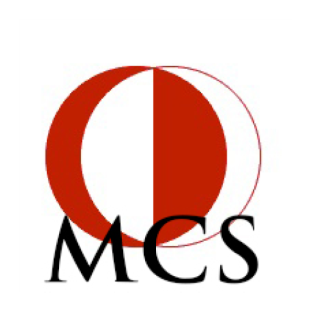 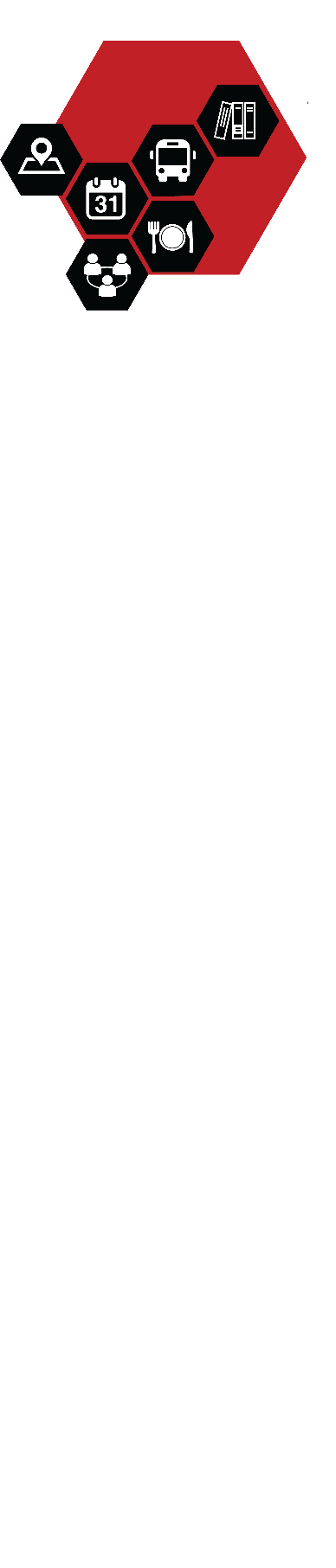 Agenda
Process Details
Difficulties
Finished Components
What is next?
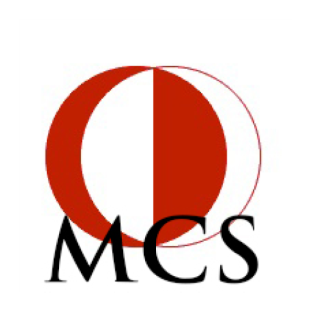 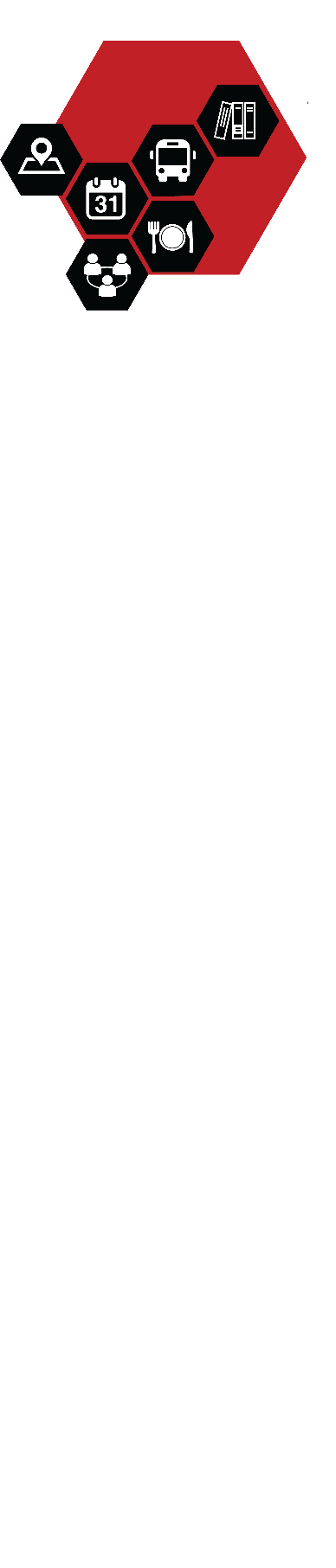 Process Details
Services
Map (http://map.metu.edu.tr/)
Food
Calendar 
Community 
Transportation (http://ring.metu.edu.tr/)
Schedule (http://sekizkirk.com)
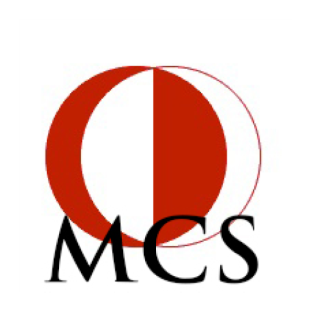 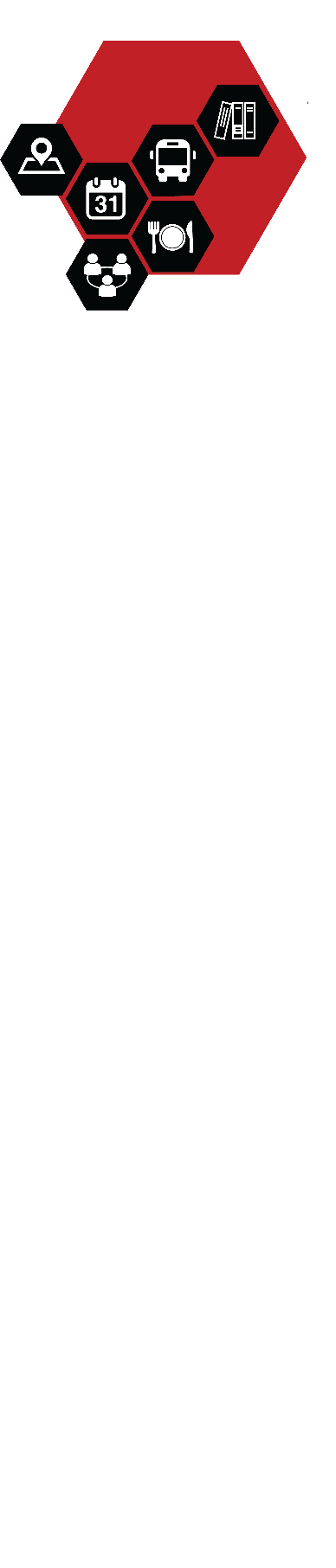 Difficulties
Lack of middle layer
Adaptation
Cafeteria Image Sizes
Navigation for Map API
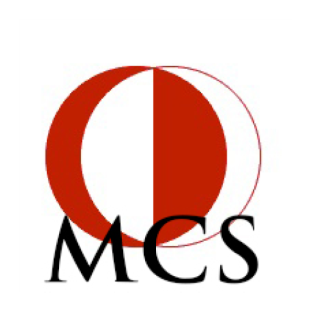 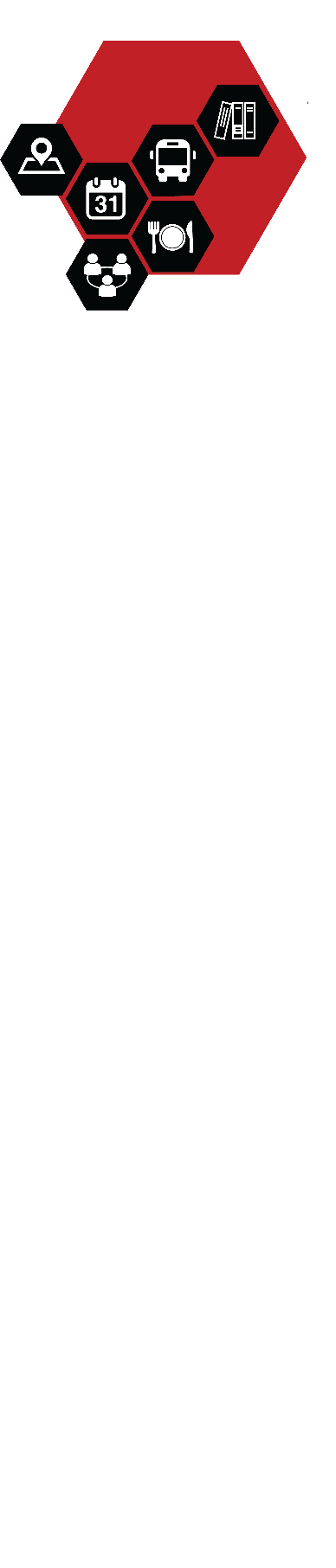 Main Menu
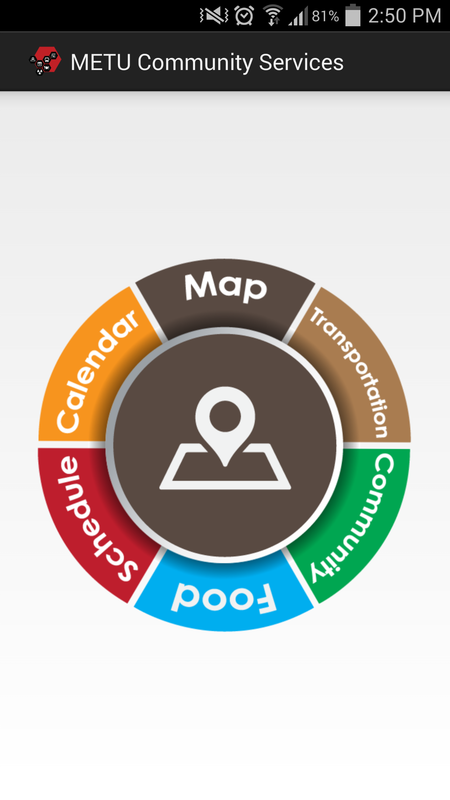 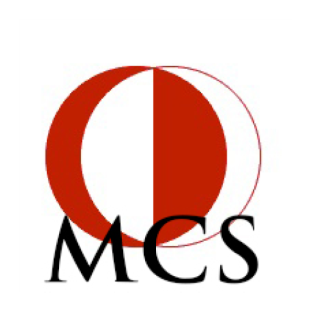 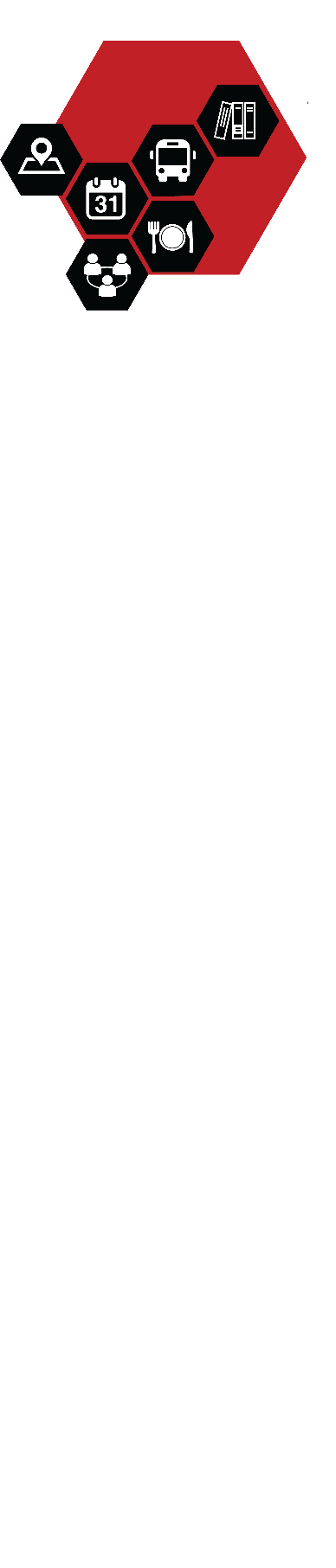 Finished Components
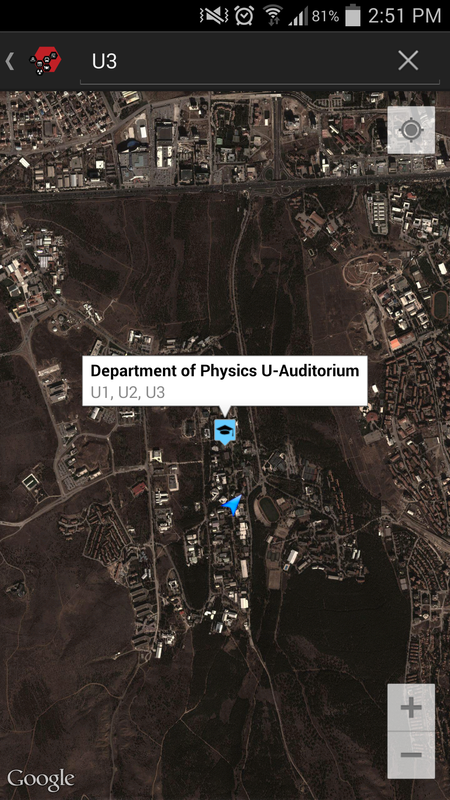 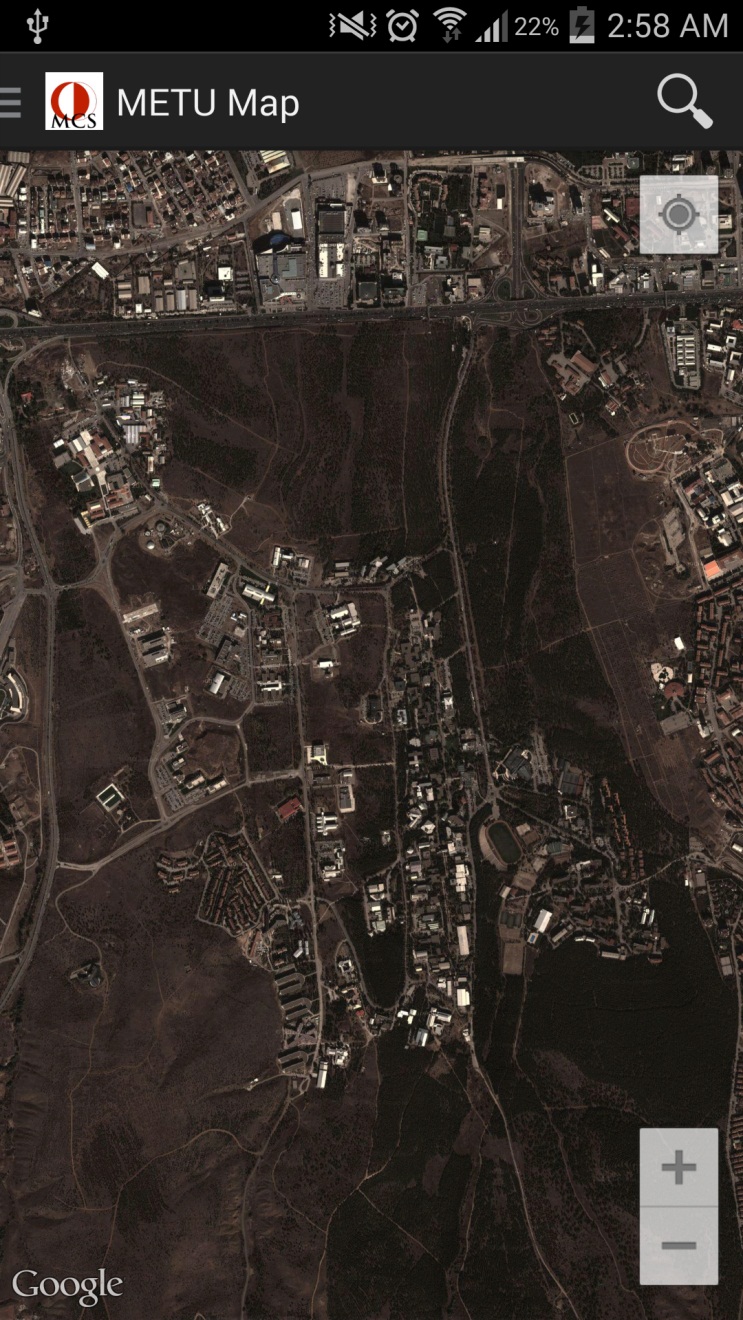 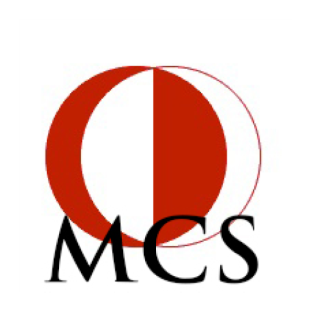 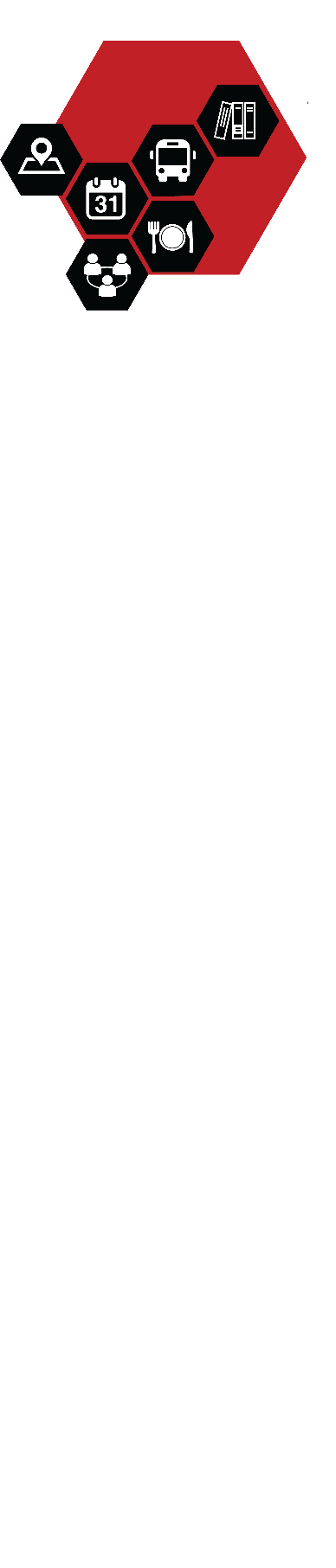 Finished Components
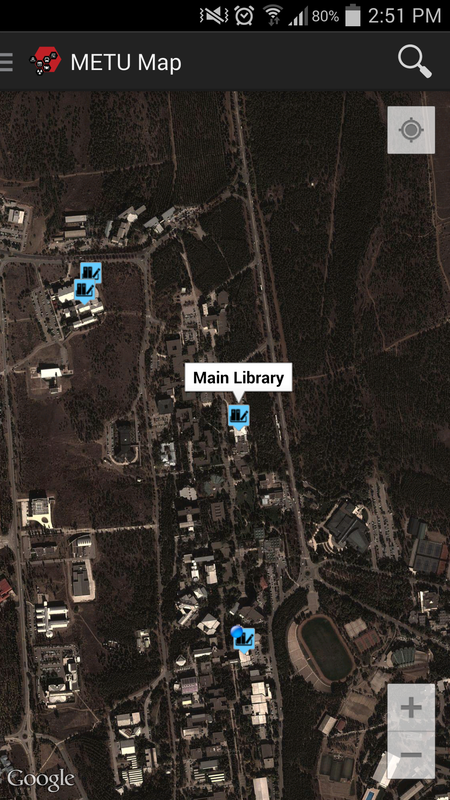 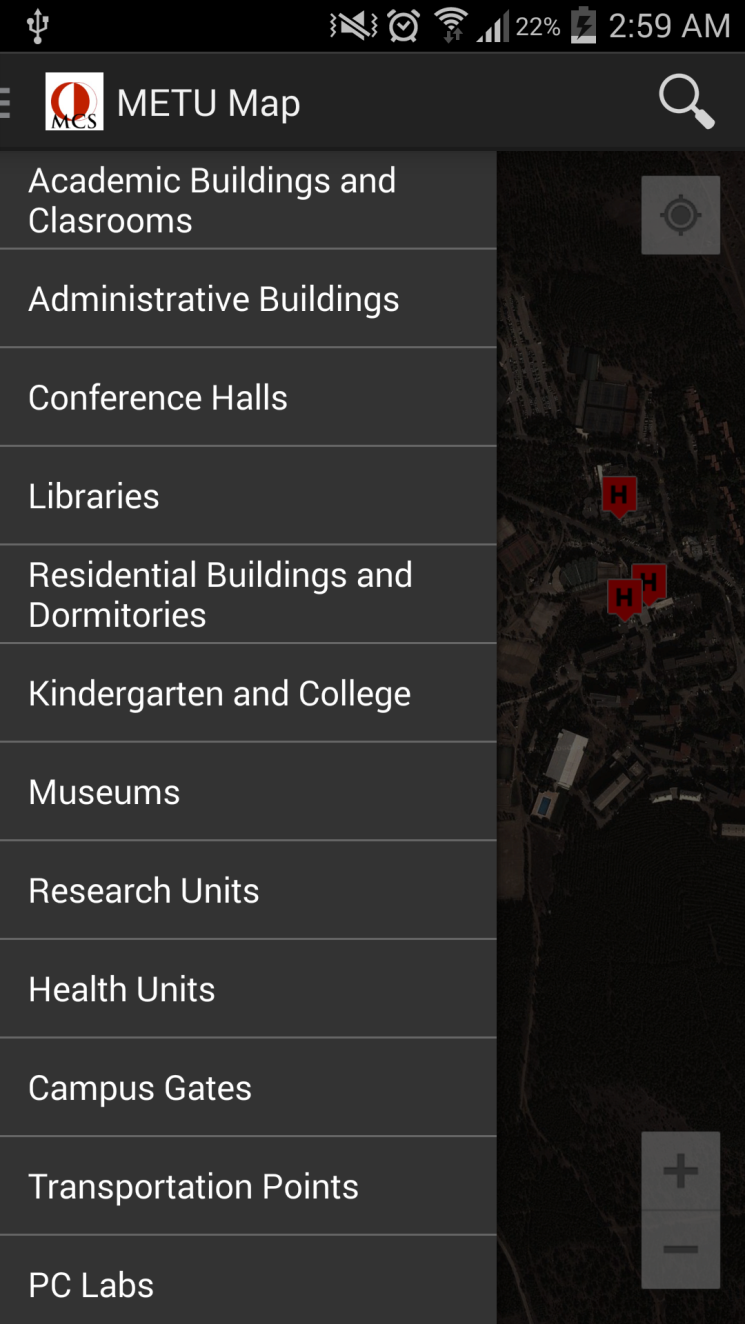 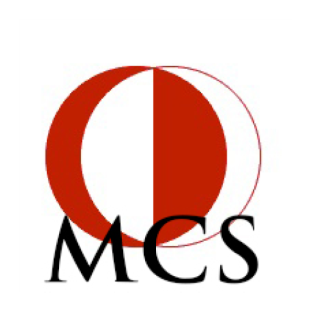 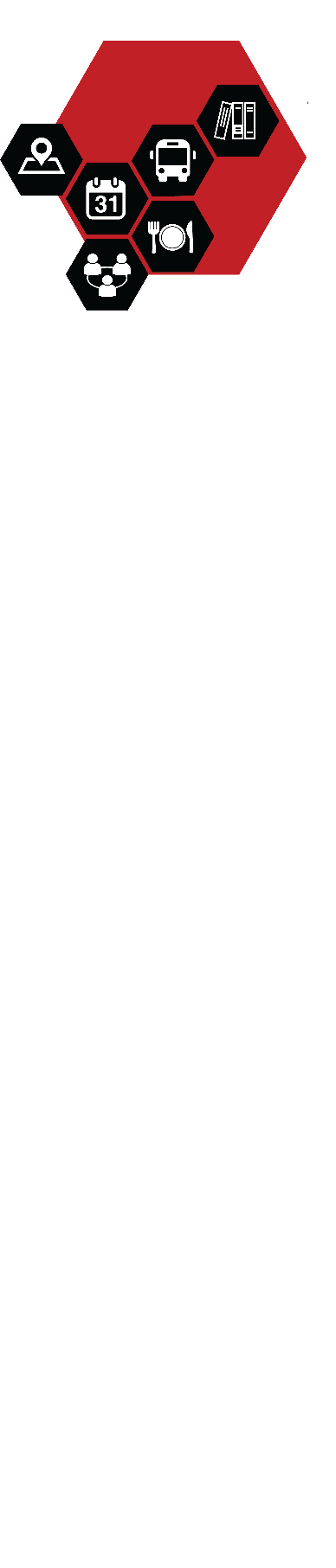 Finished Components
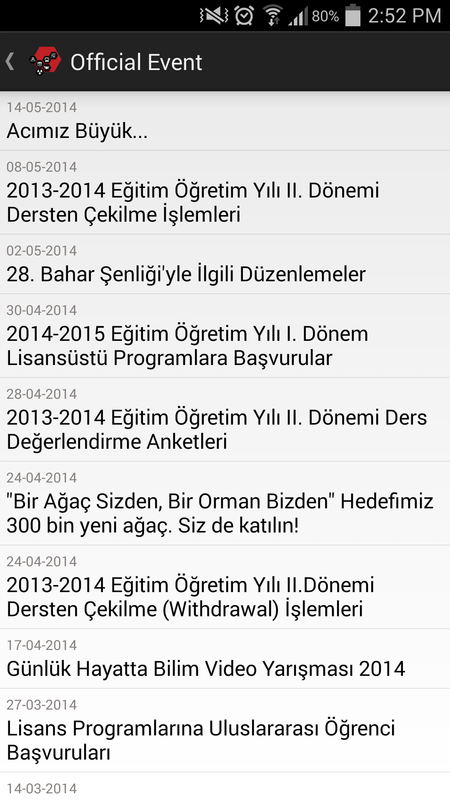 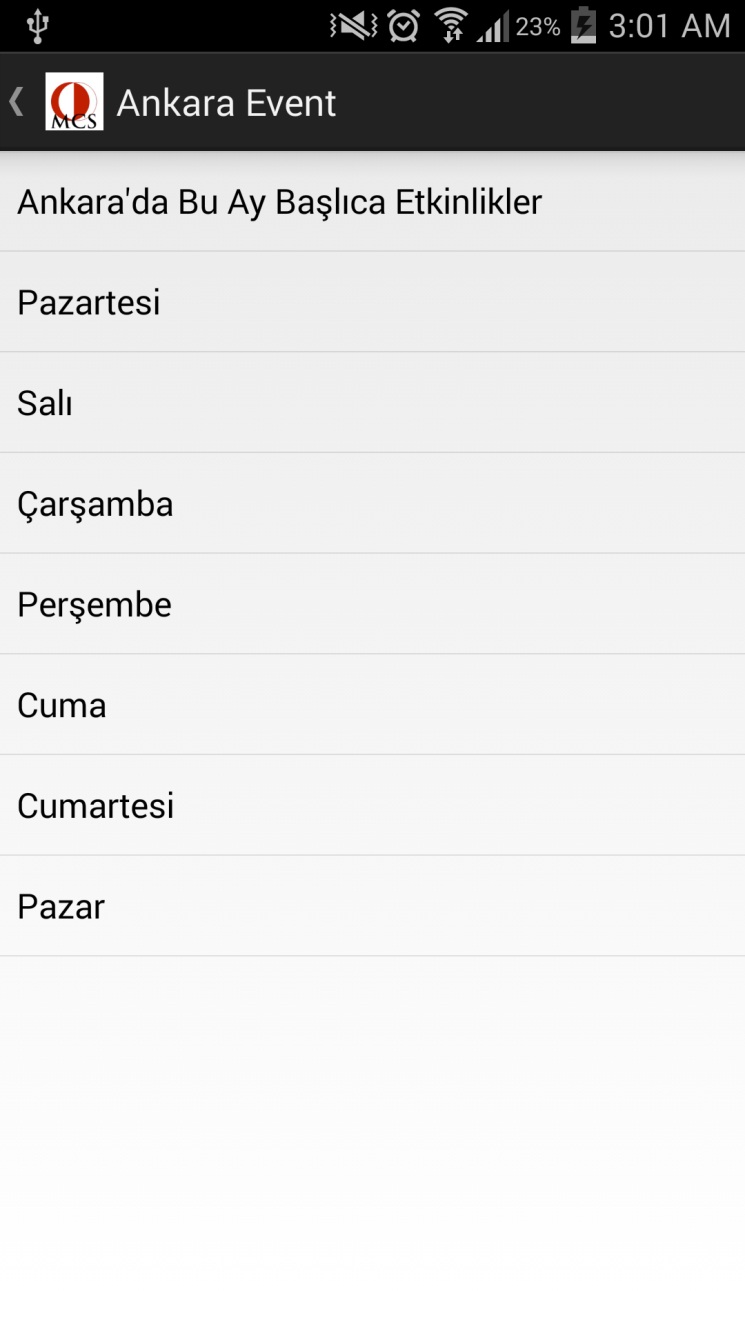 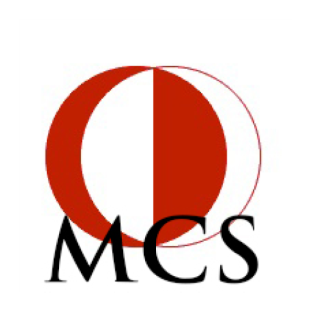 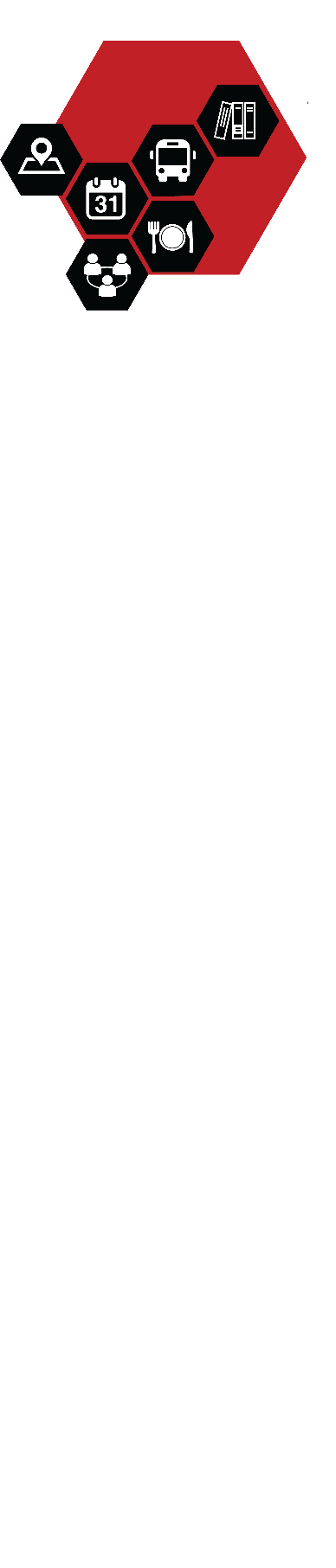 Finished Components
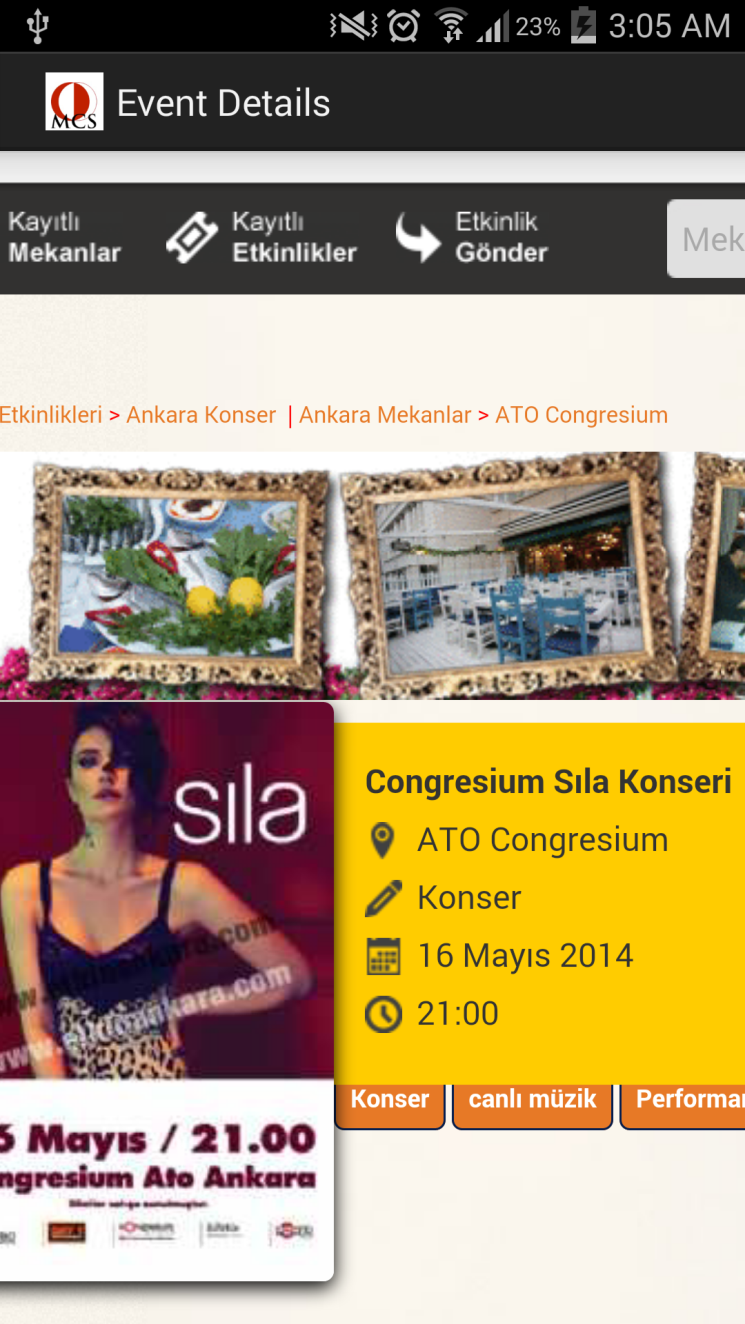 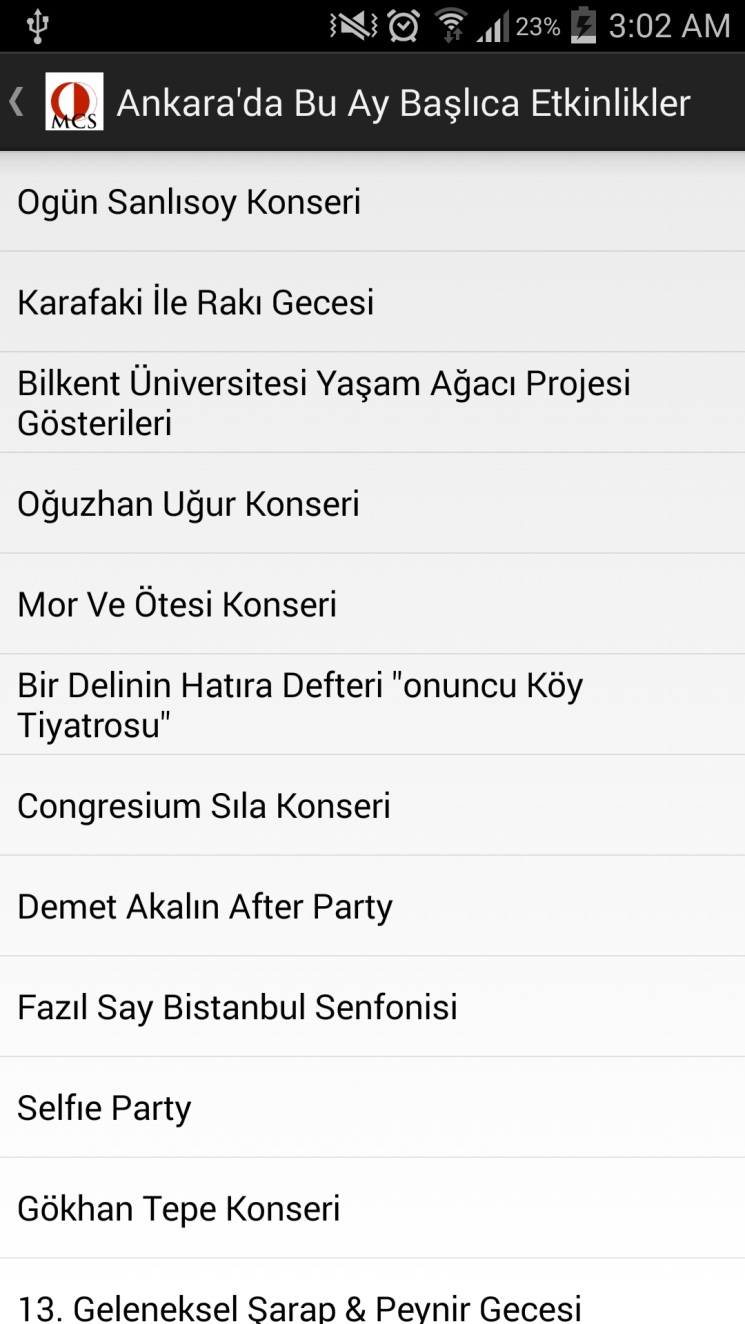 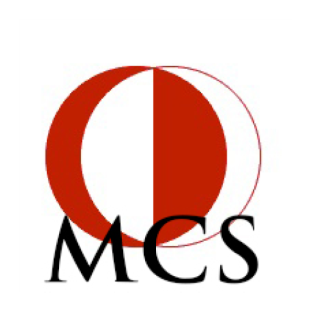 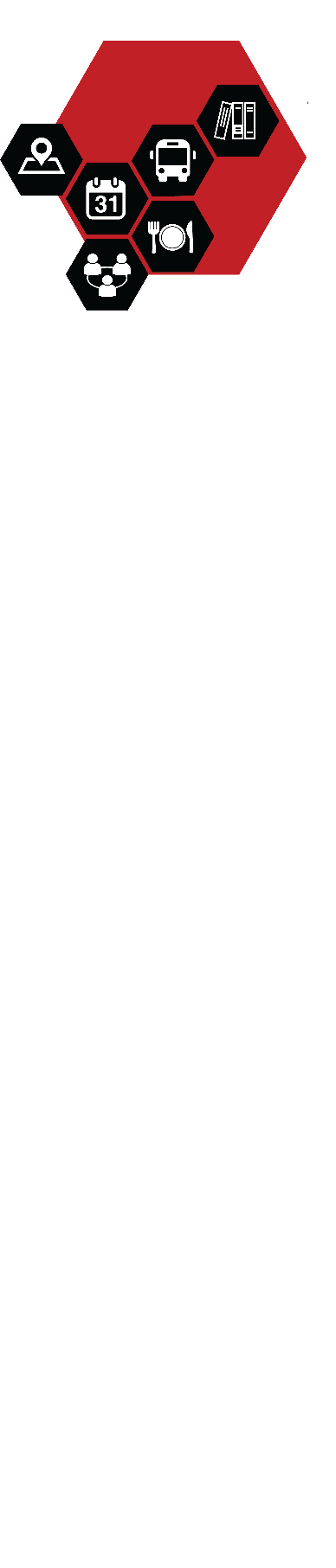 Finished Components
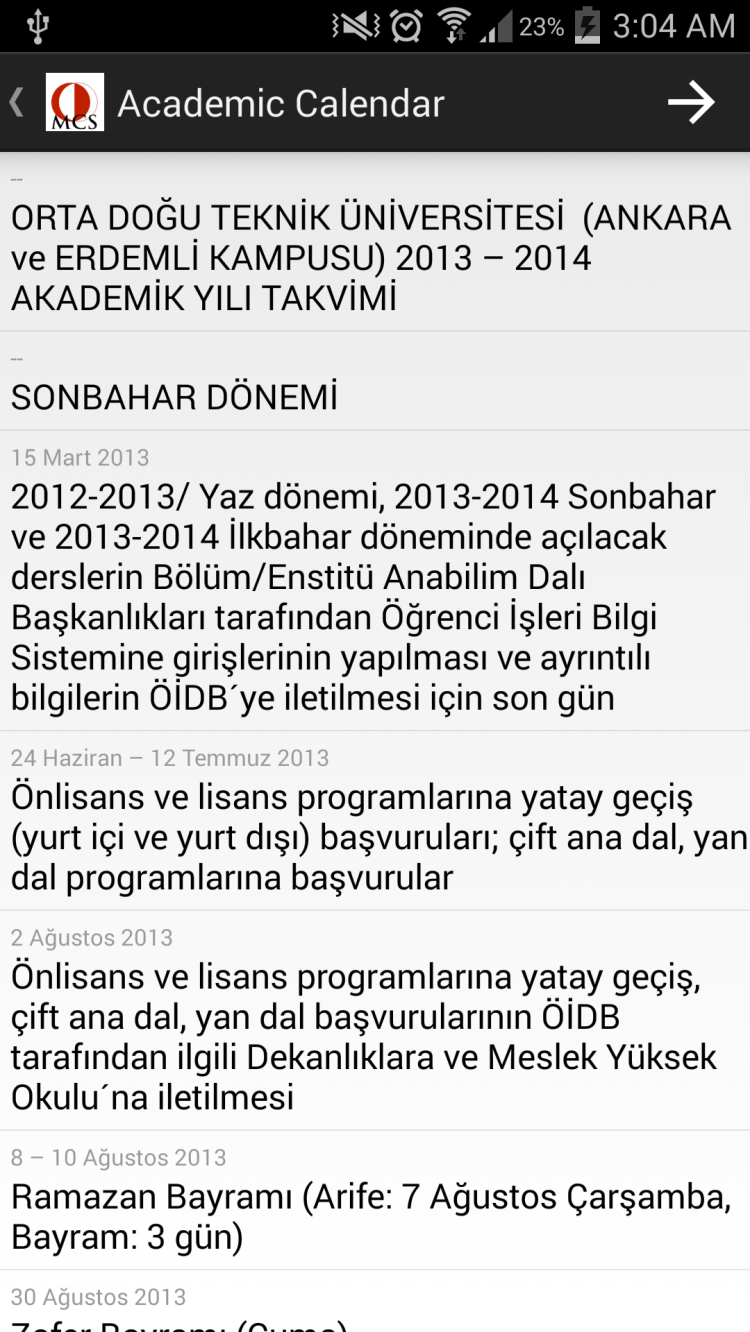 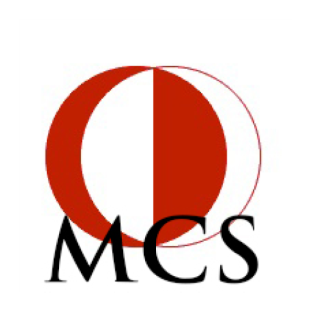 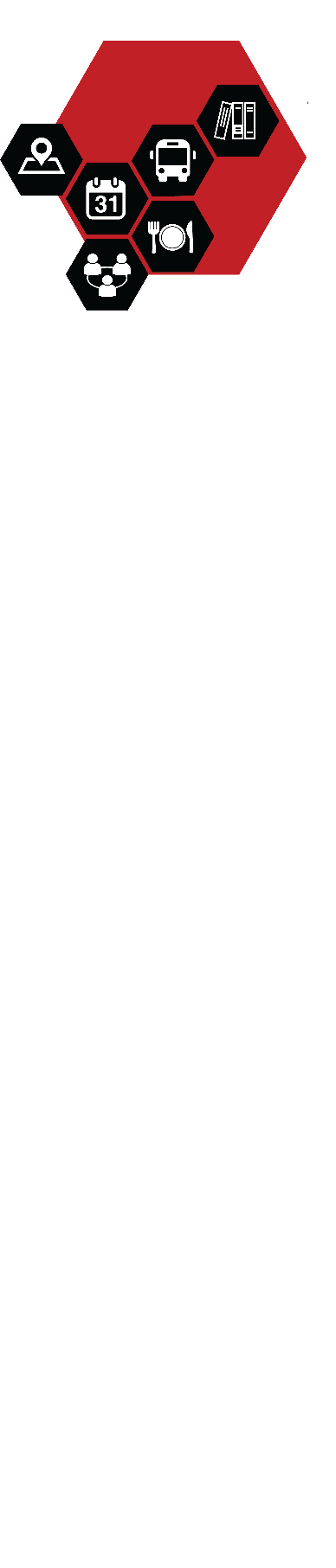 Finished Components
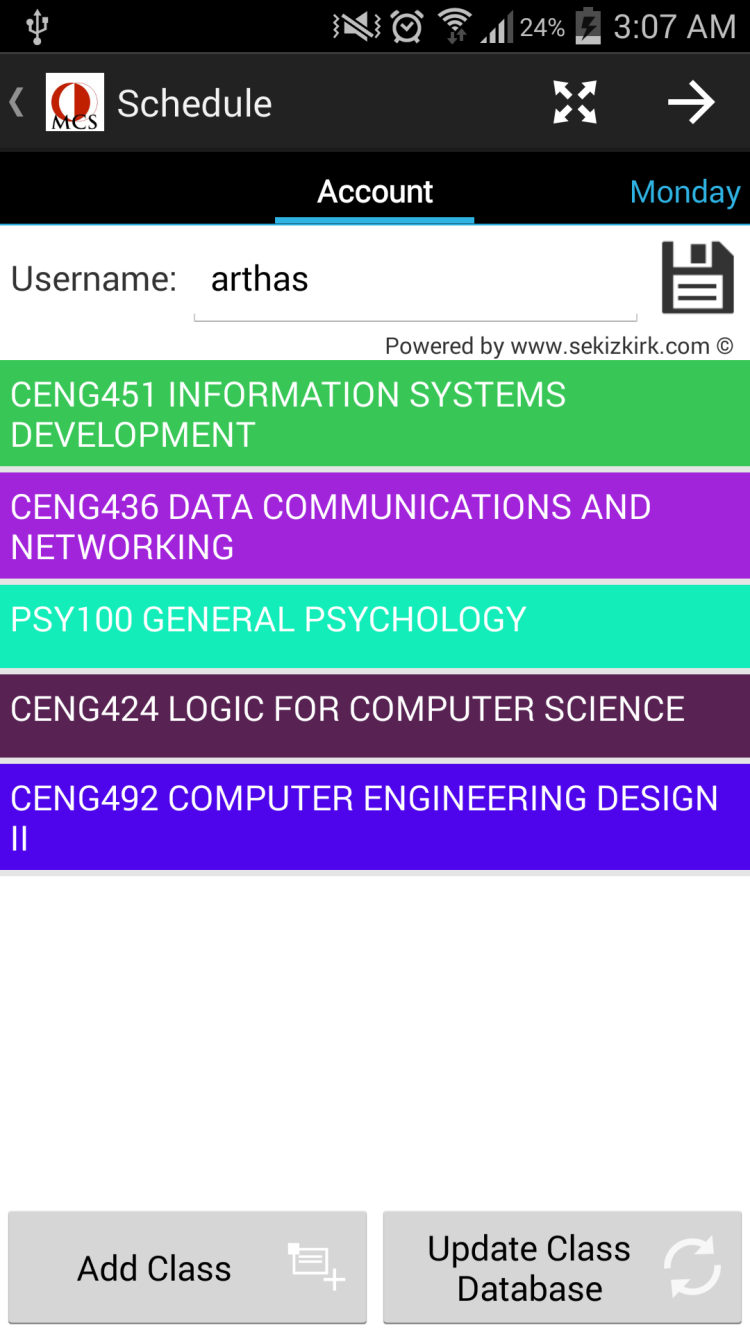 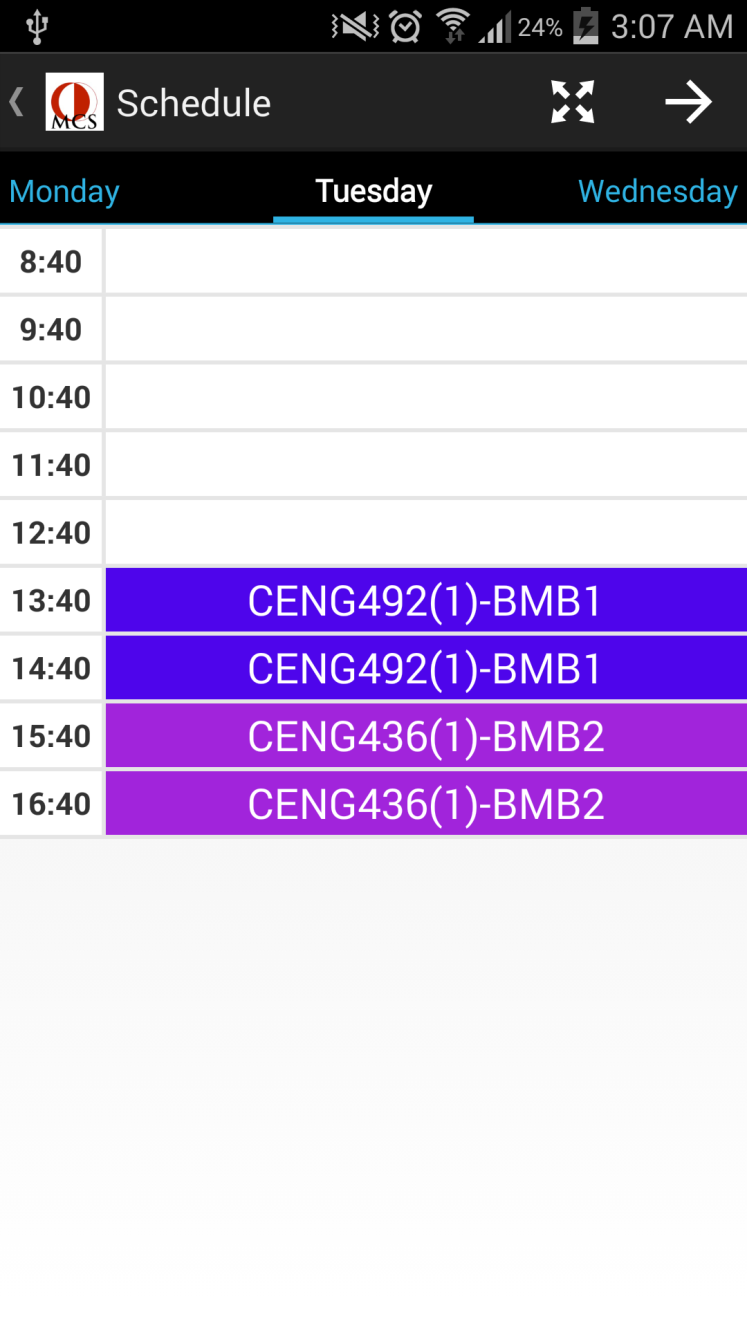 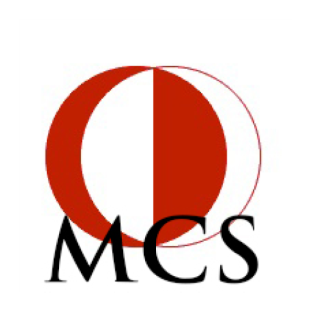 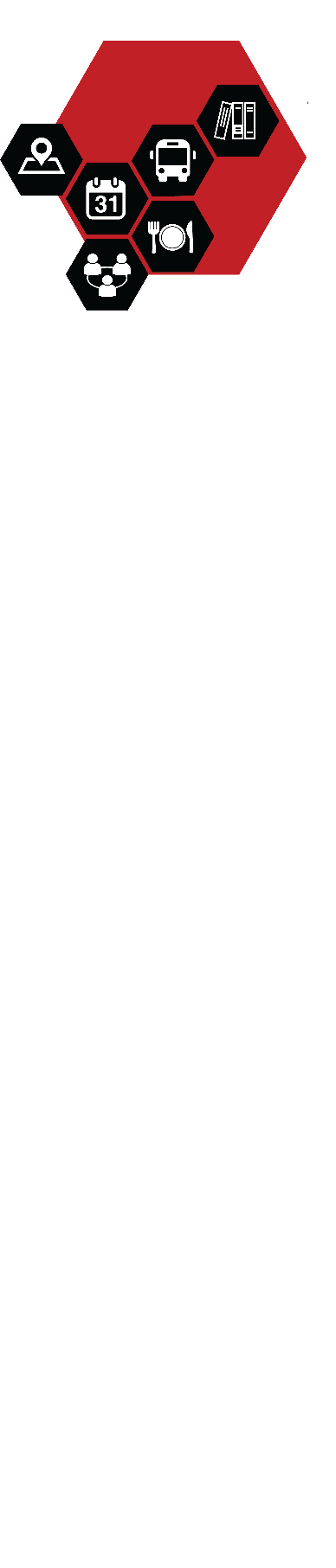 Finished Components
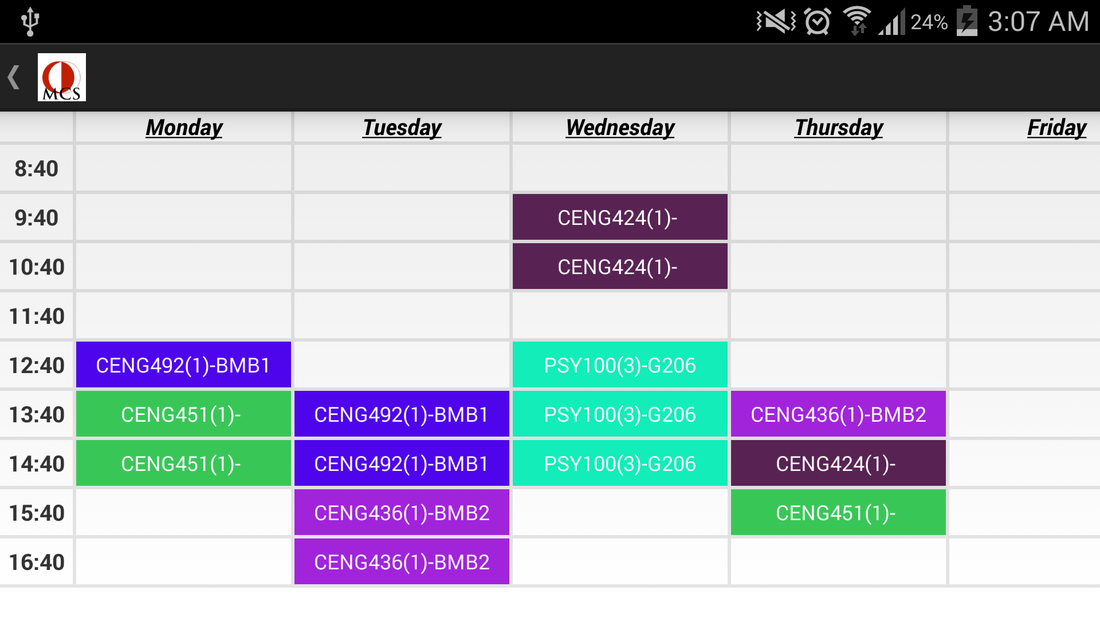 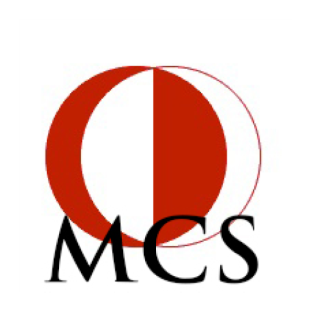 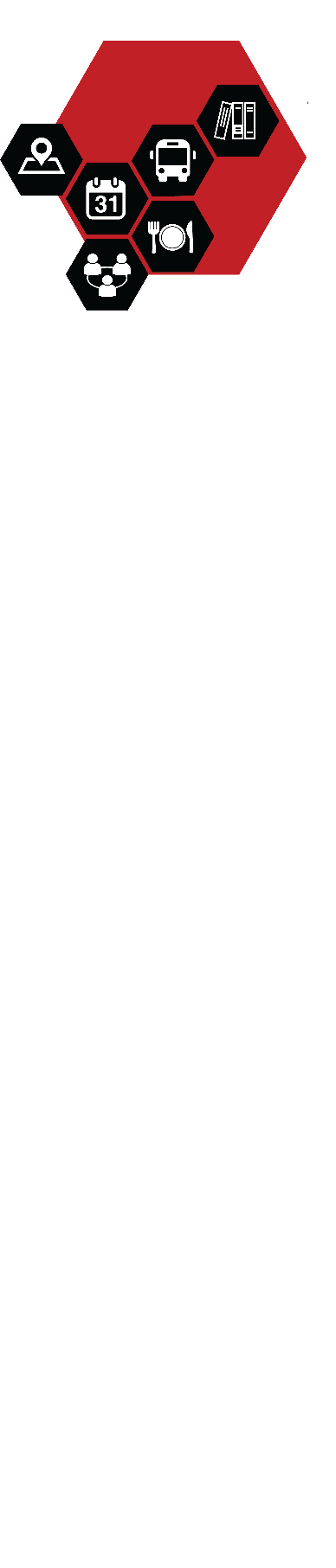 Finished Components
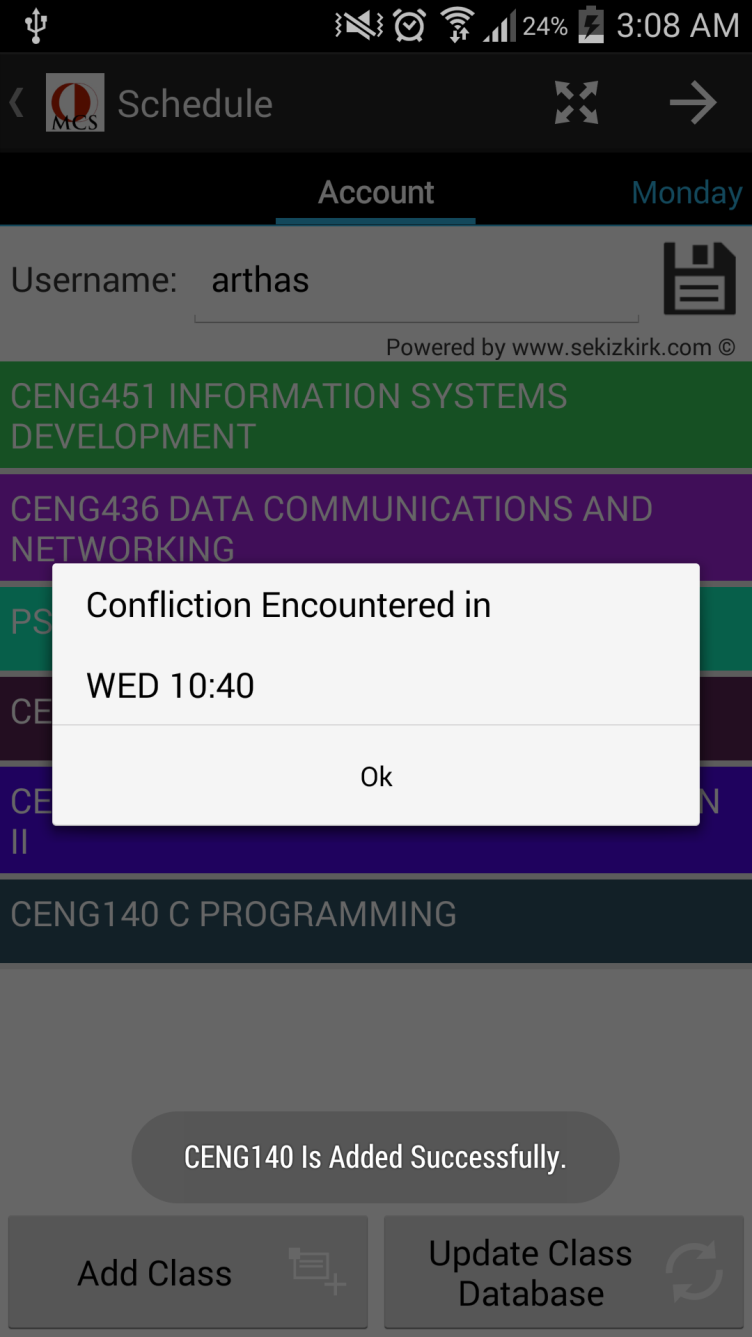 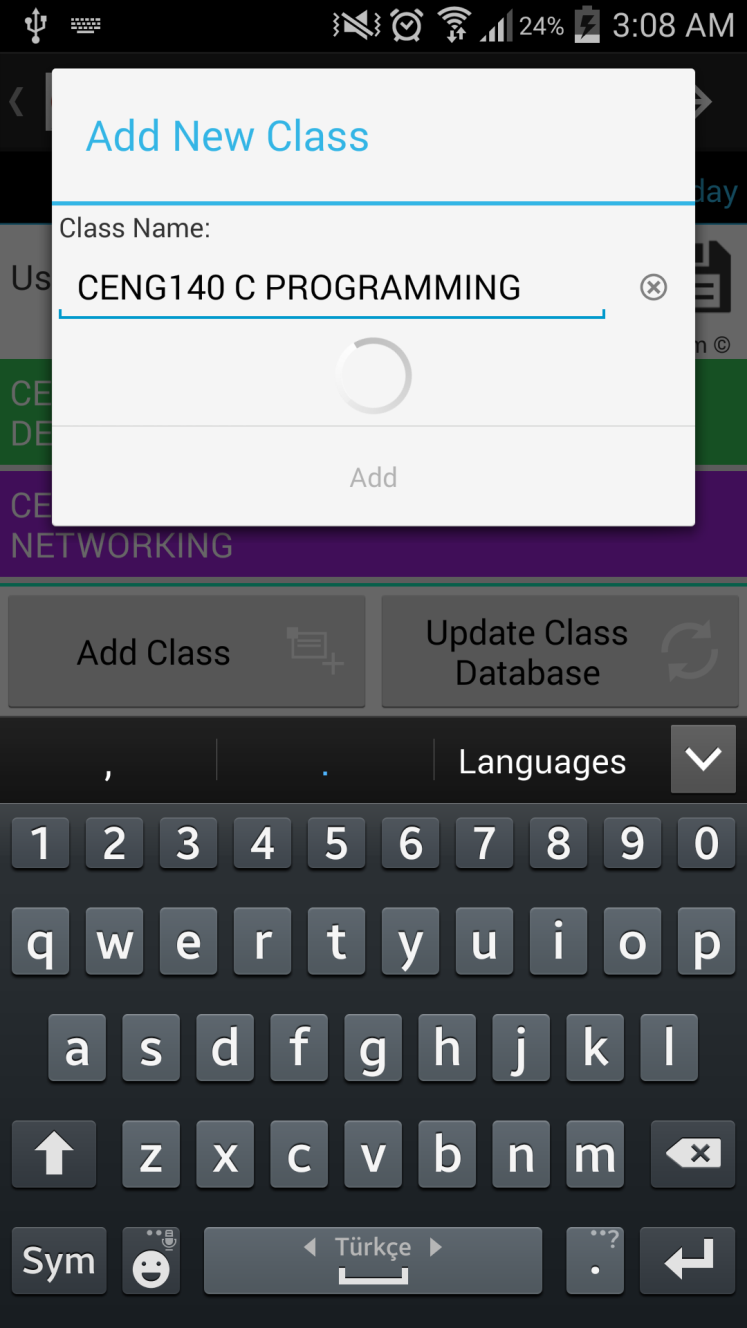 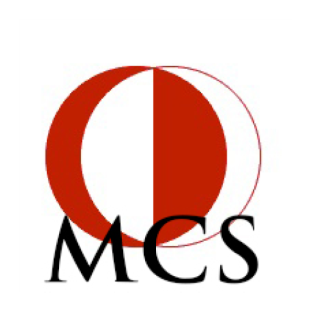 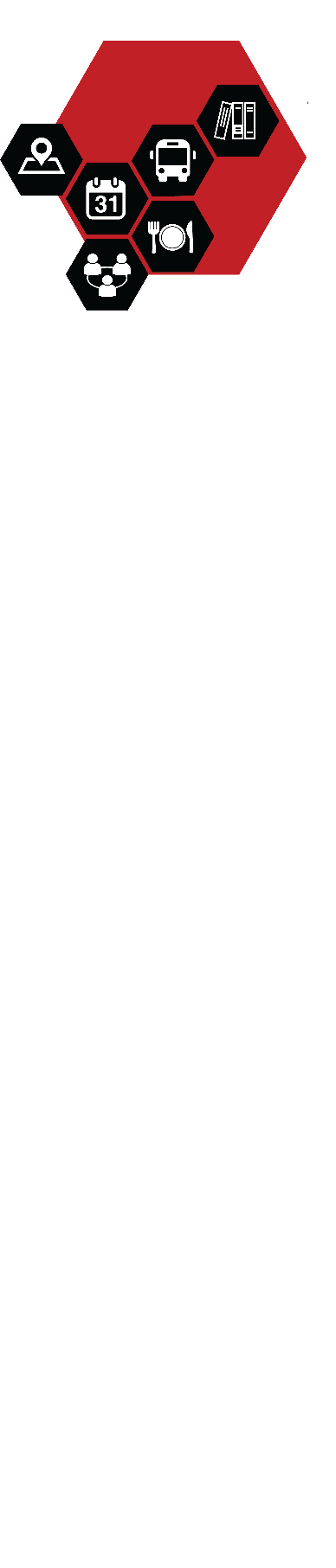 Finished Components
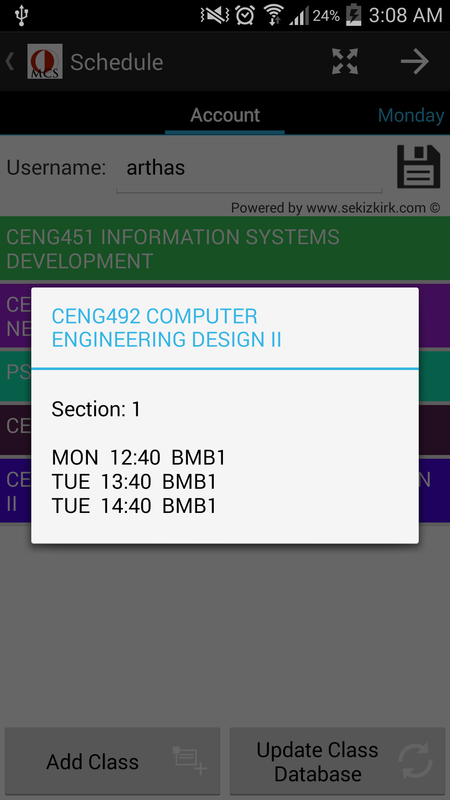 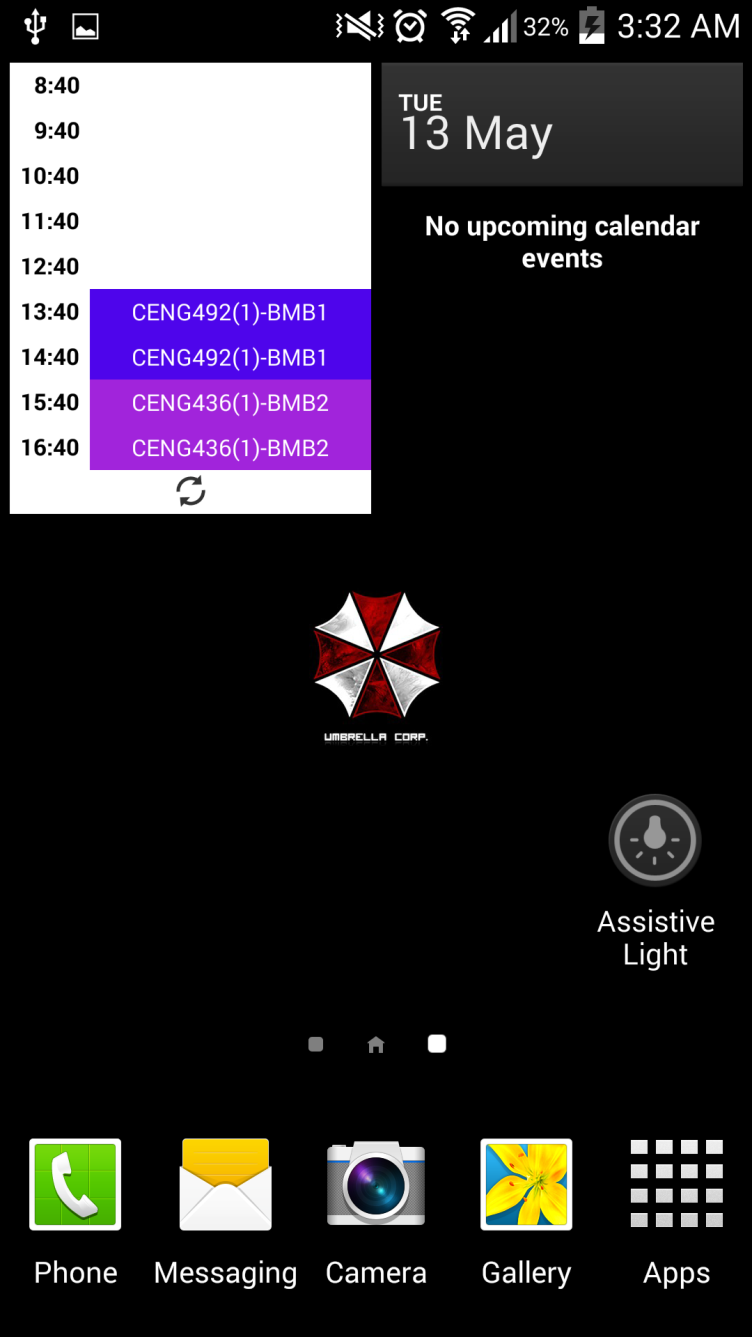 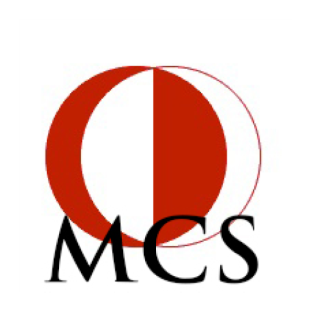 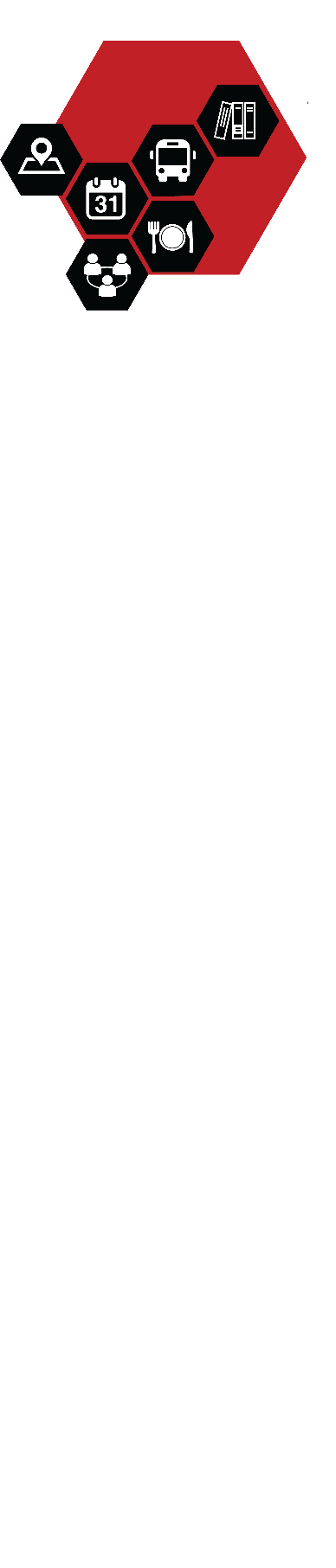 Finished Components
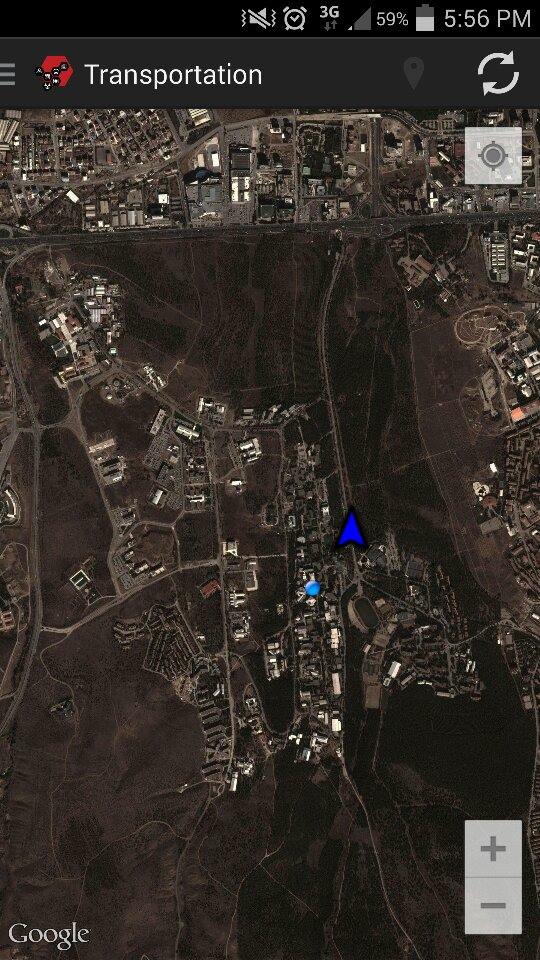 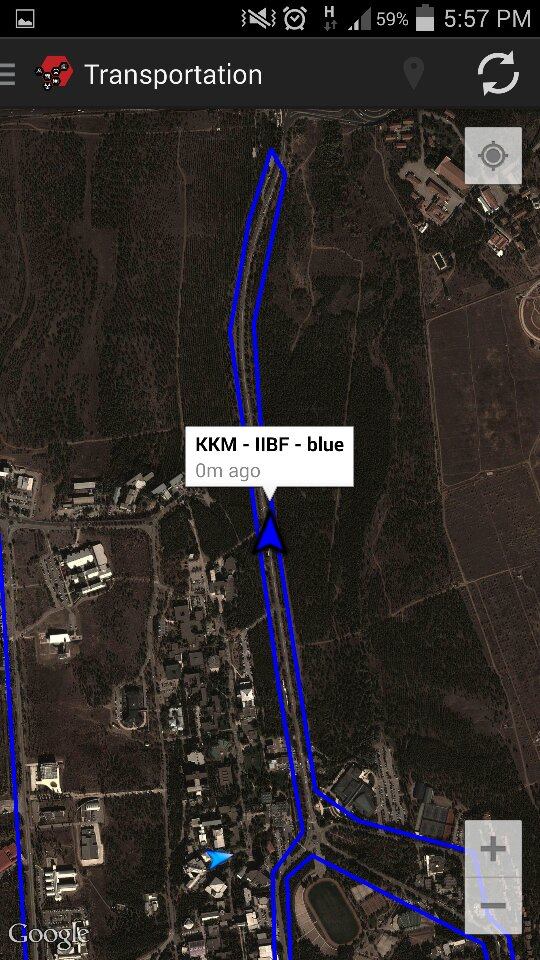 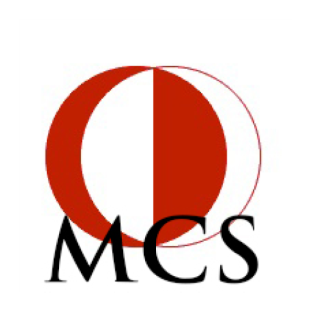 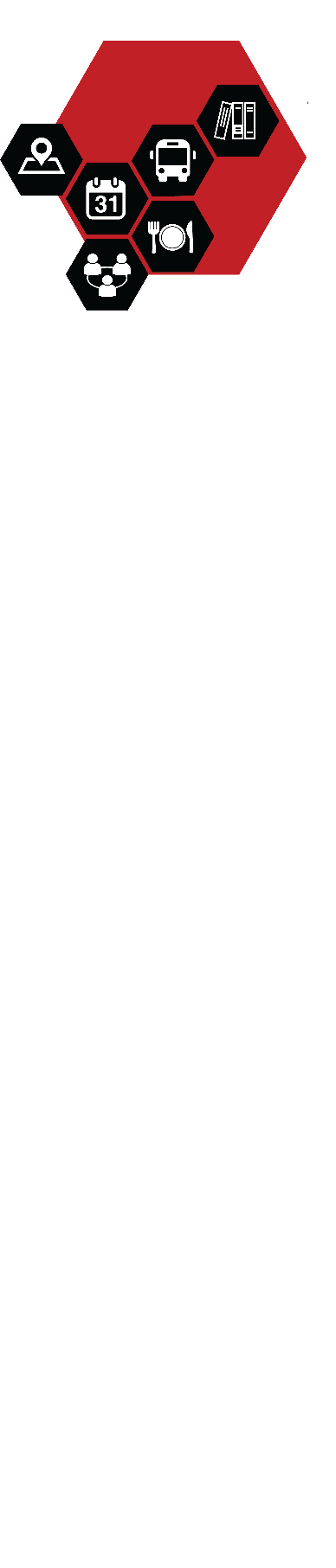 Finished Components
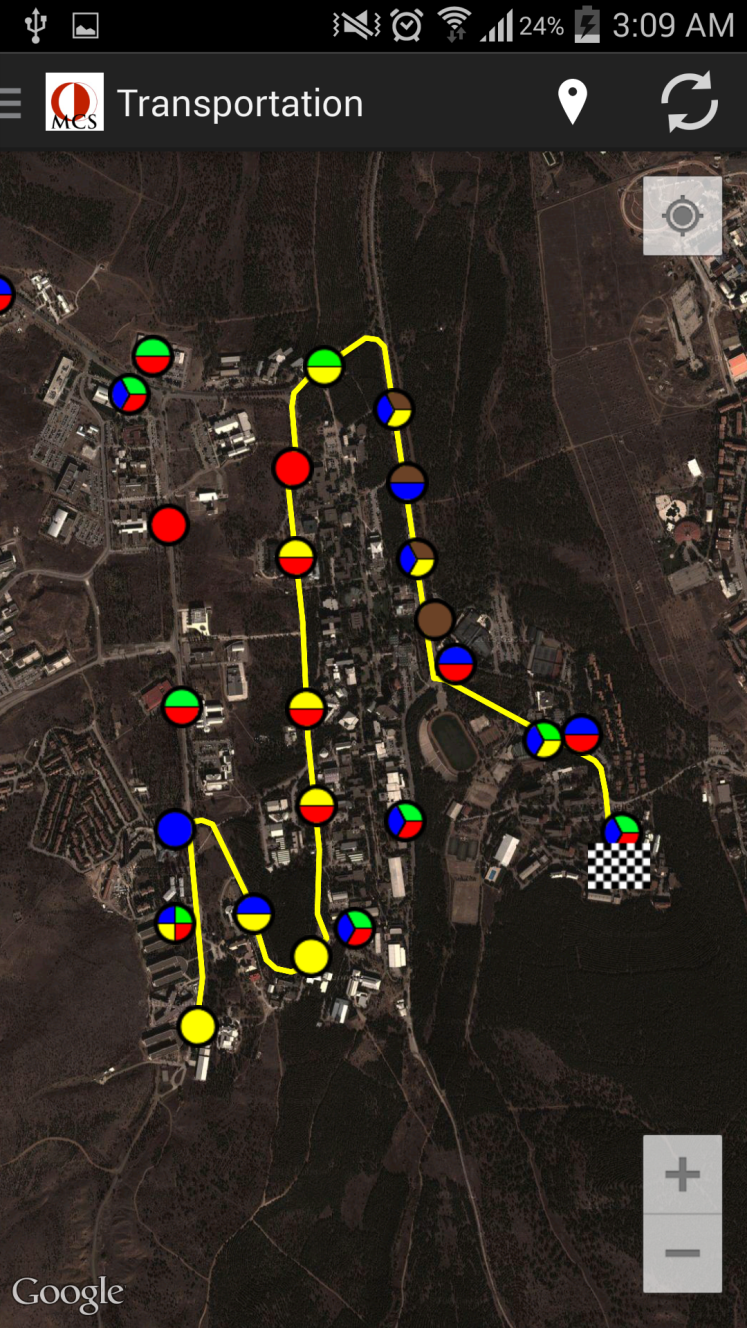 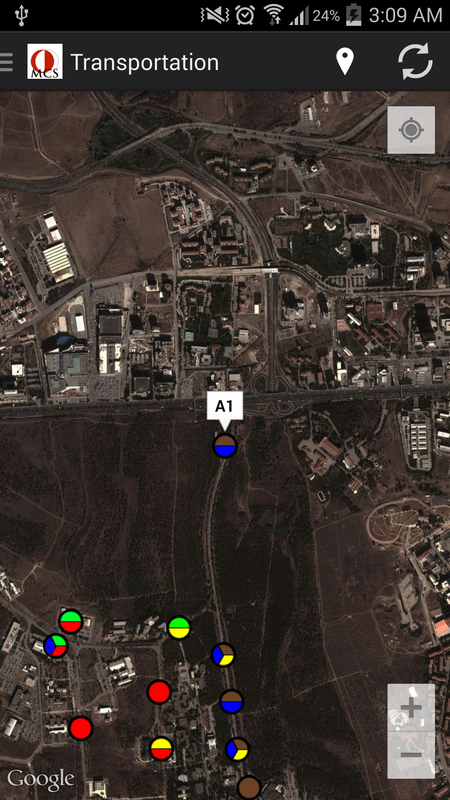 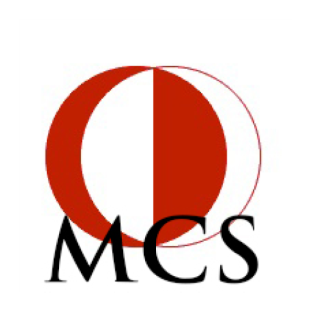 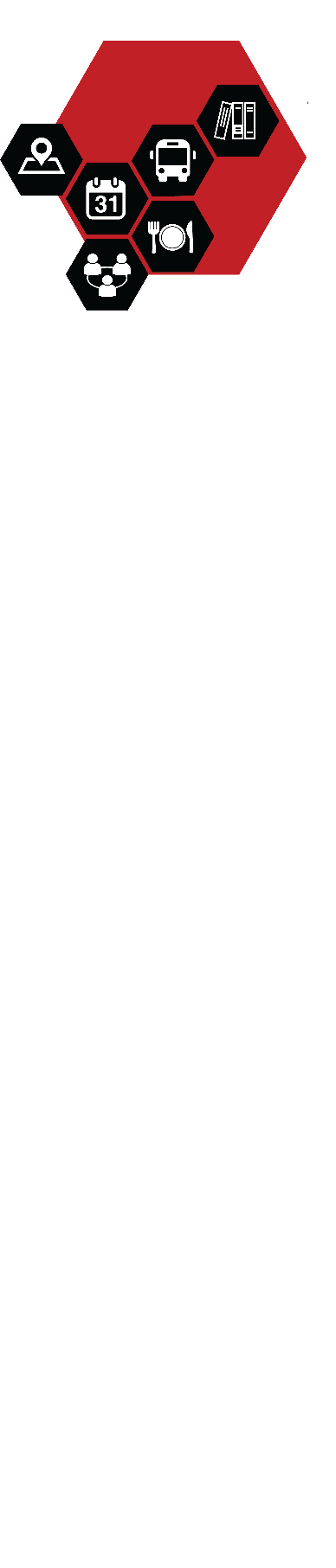 Finished Components
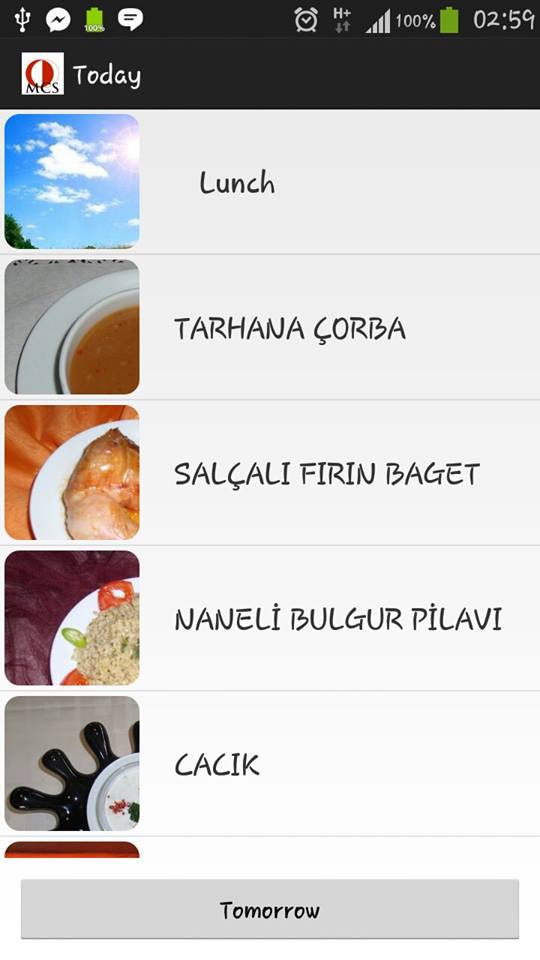 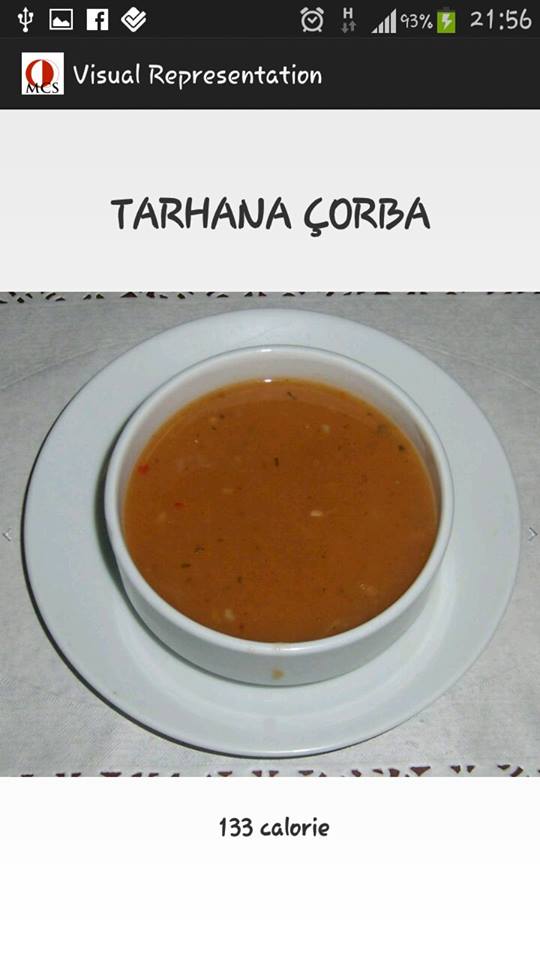 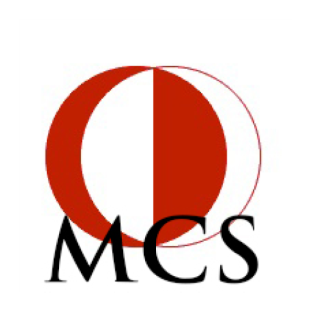 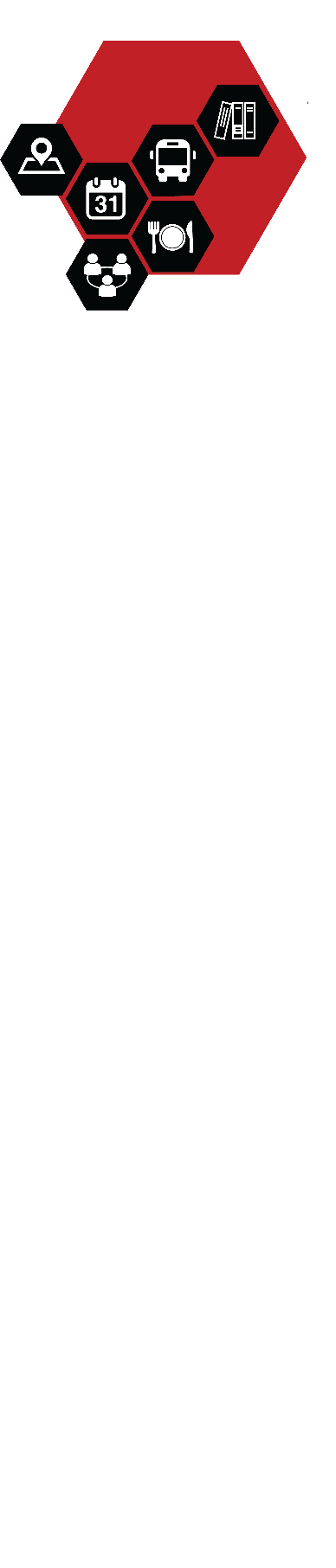 Finished Components
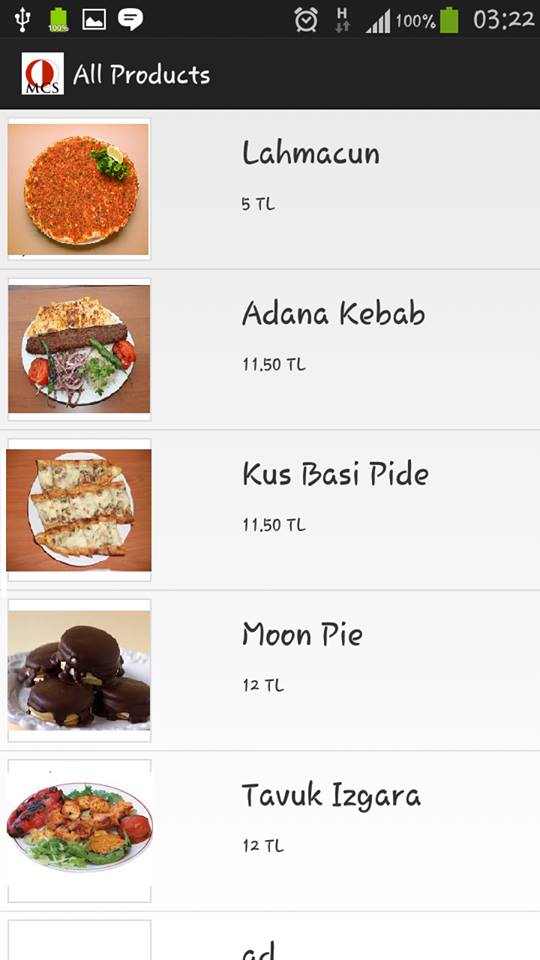 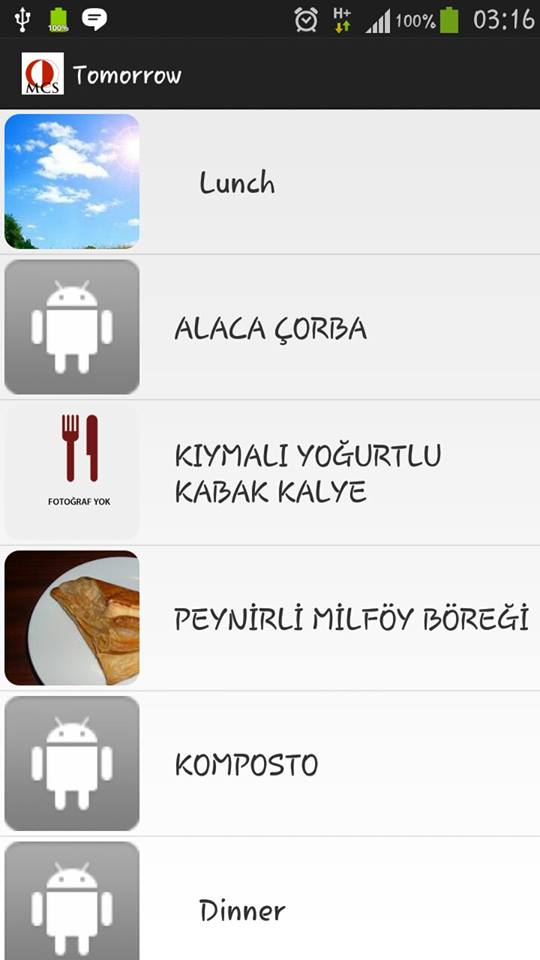 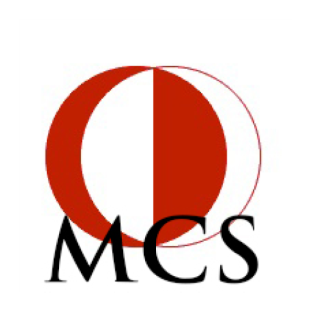 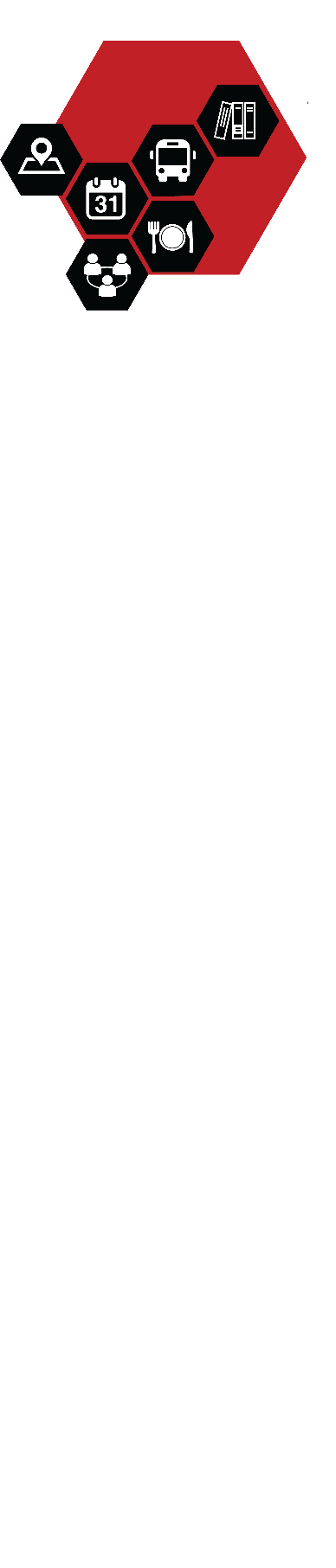 What is next?
Community Component
Other GUI Improvements